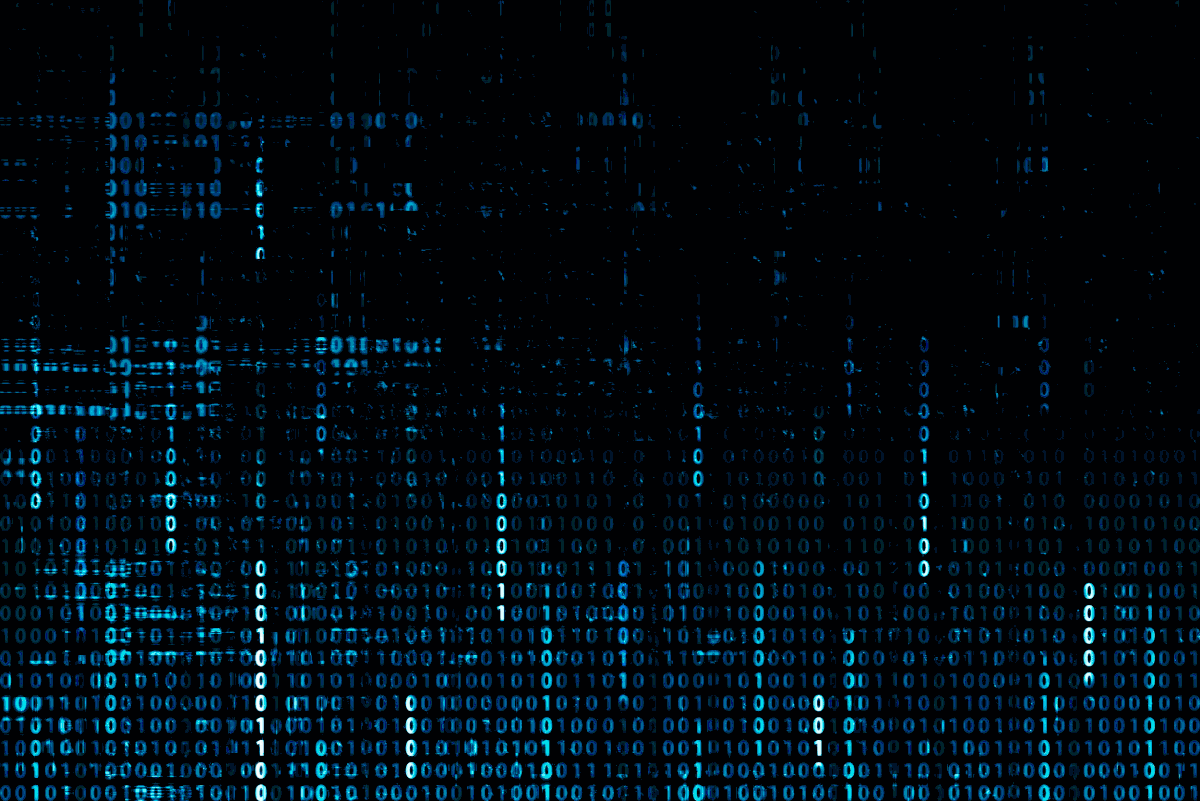 Screen time toxicity
Worldwide, 6 billion people have access to a mobile phone, while  only 4.5 billion have access to working toilets
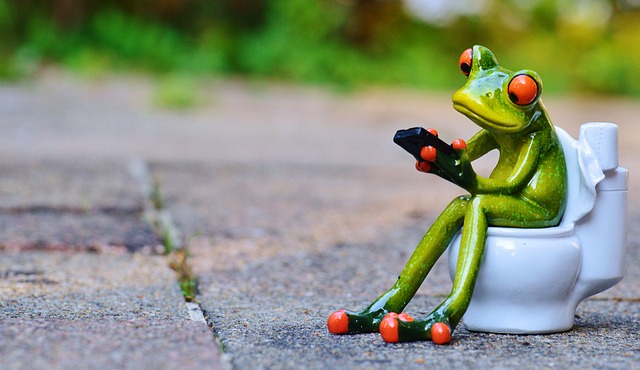 The average age when children receive their first smartphone 10 years-old
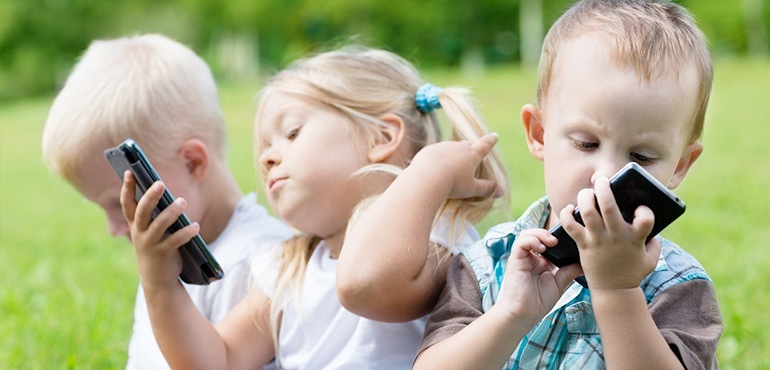 25% of kids under the age of 6 have phones and half of them spend up to 21 hours a week on them.
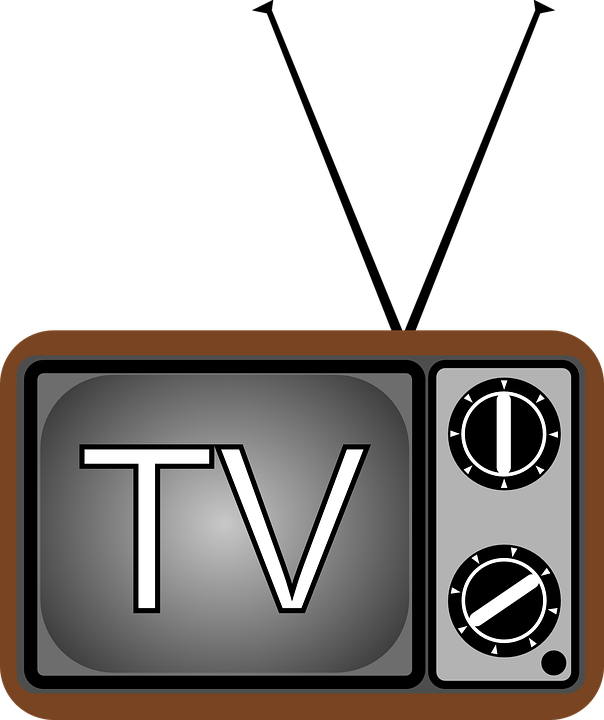 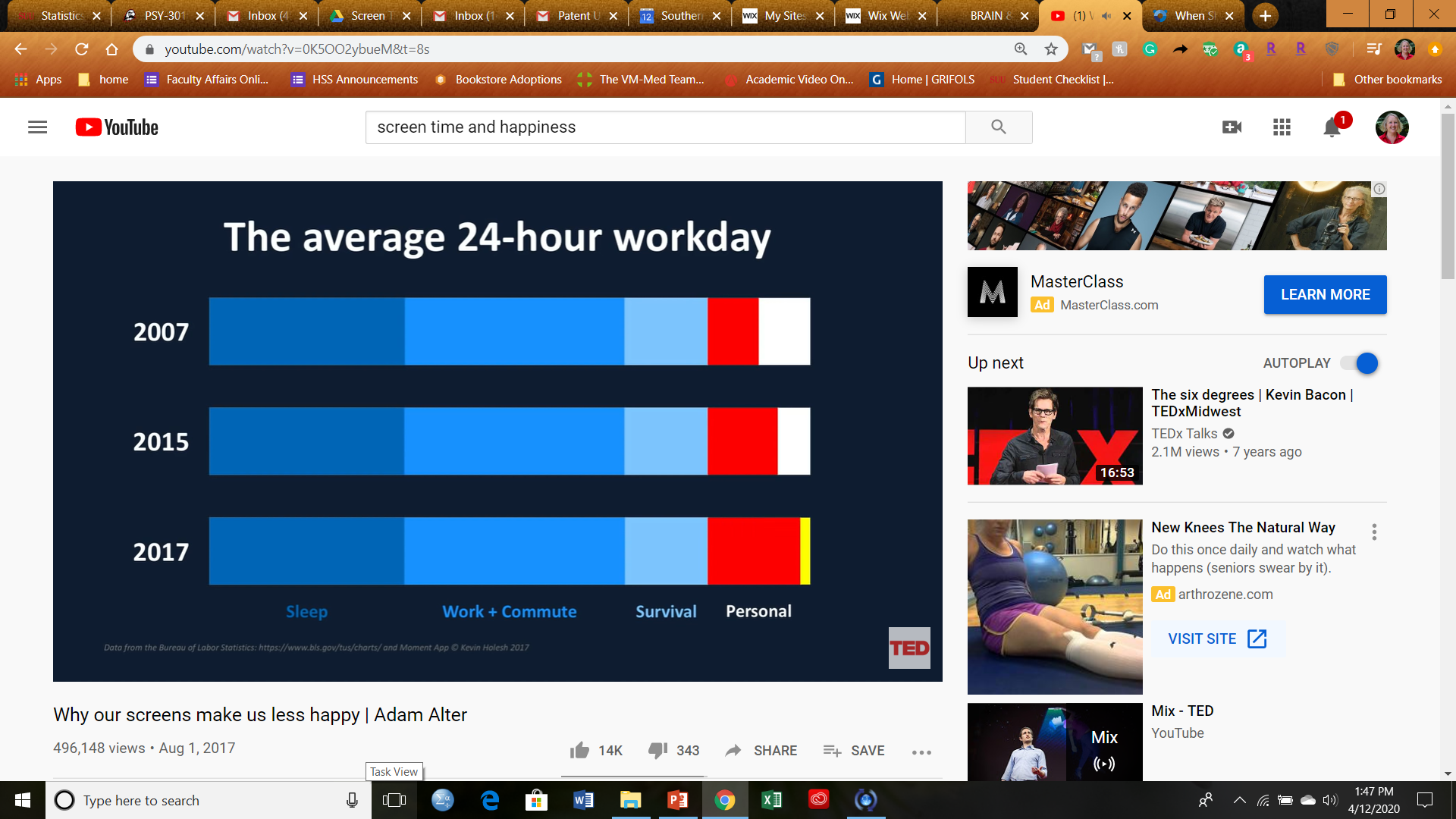 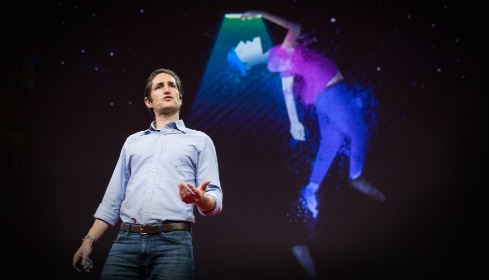 The vast majority of our personal
time is consumed by screen time
Our personal time is what defines us and it is where we develop as individuals.
Not all screen time is bad – but some apps make us unhappy
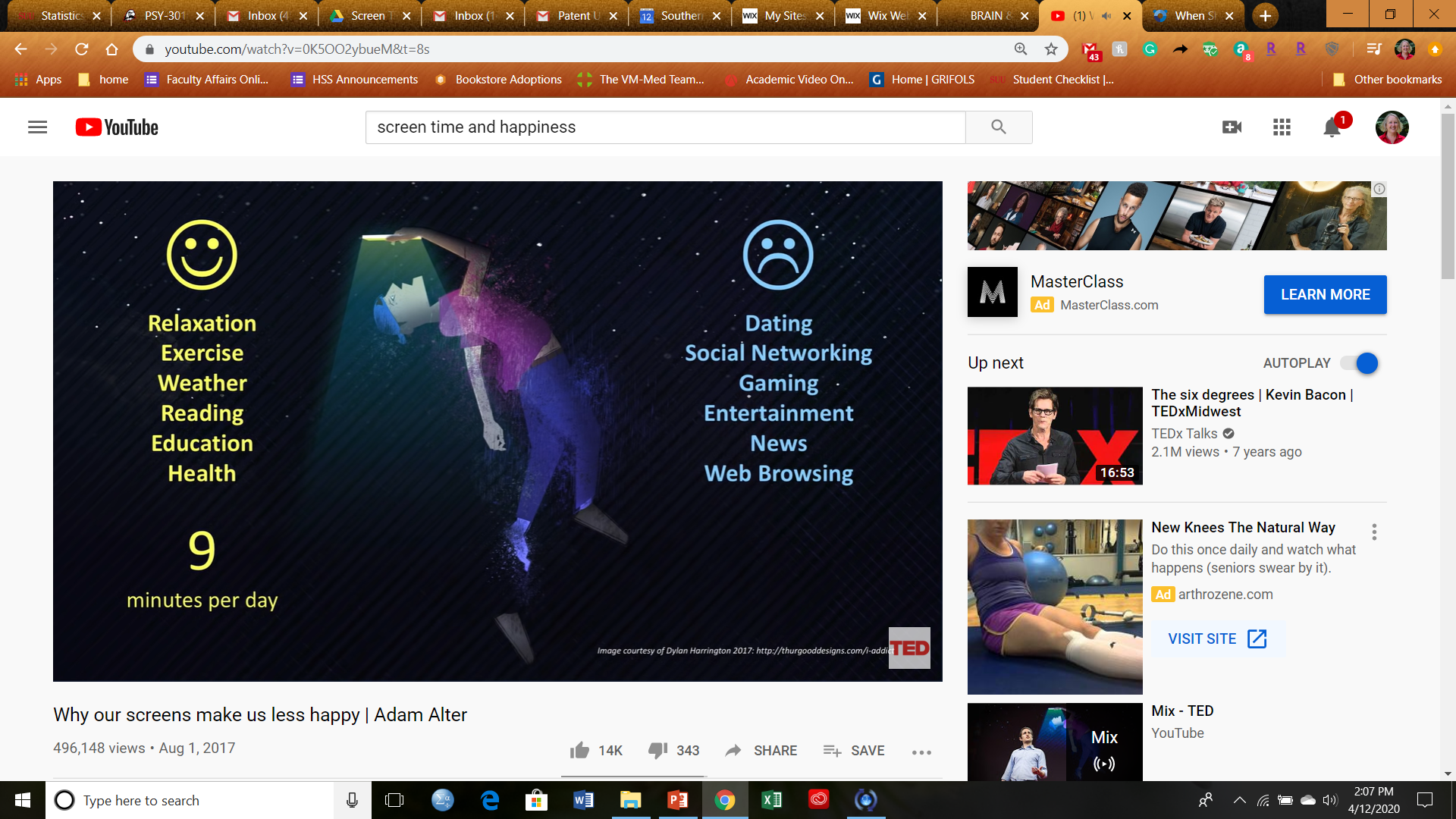 27
minutes per day
Screen tech’s do not allow their own children to use their own tech
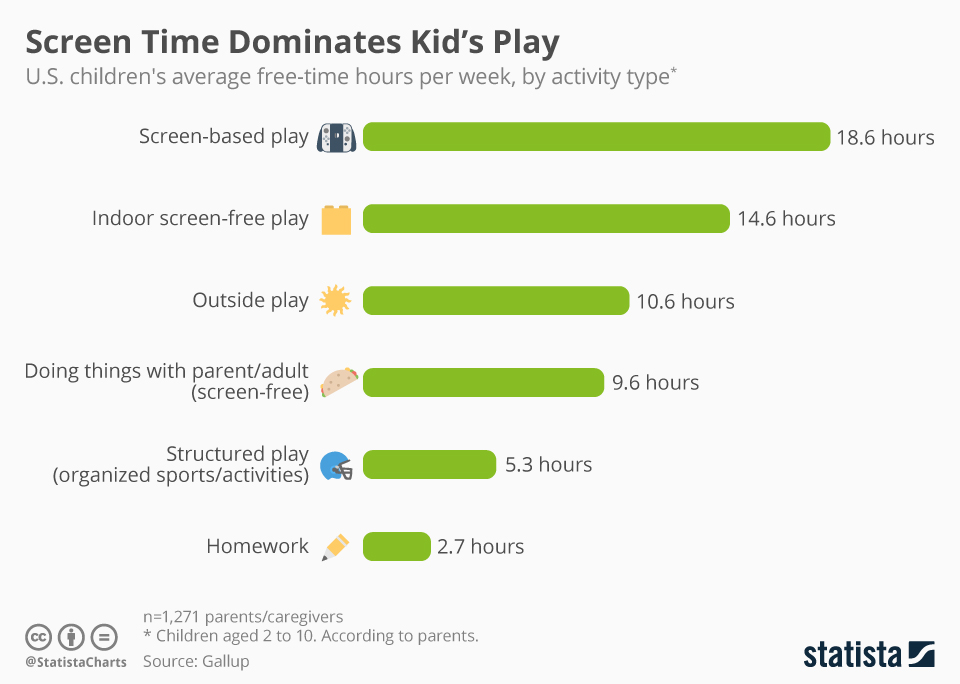 2017
Correlates of Increased Screen Time
Eyesight	sleep	    obesity	

Decreased academic and work performance

Changes in brain development

Changes in gene expression

Depression and loneliness
What is blue light?
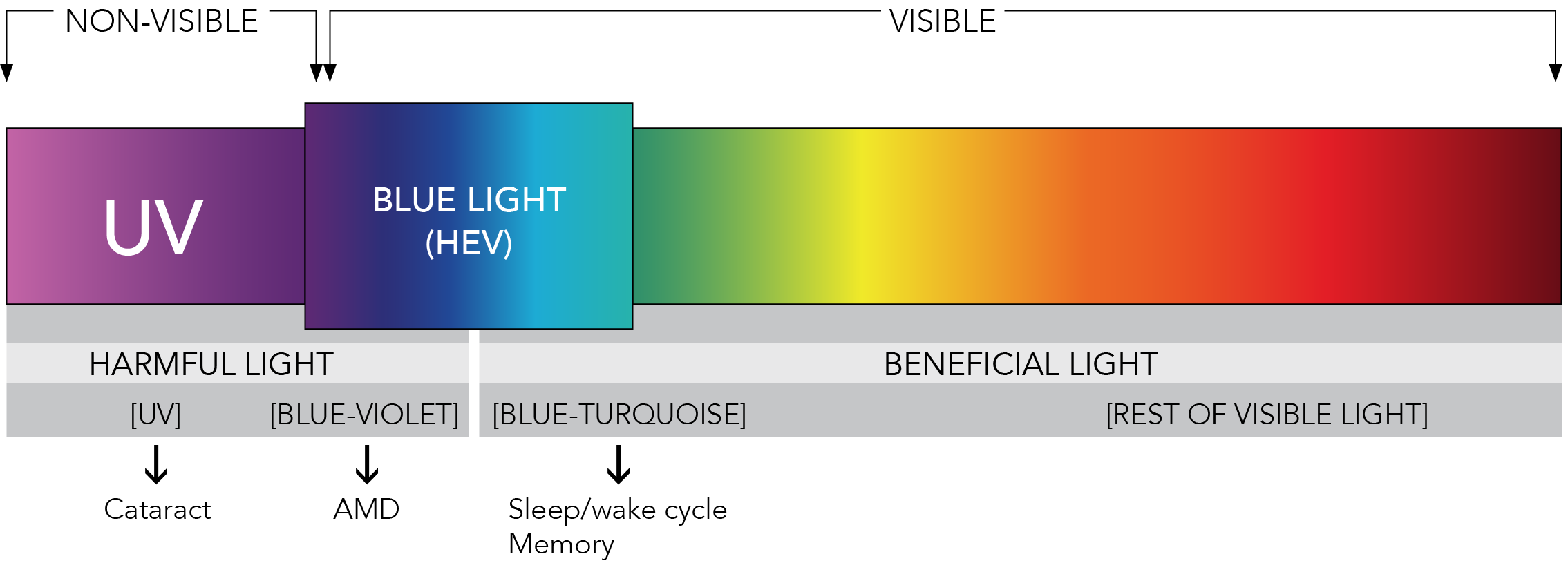 Visible light with the highest intensity
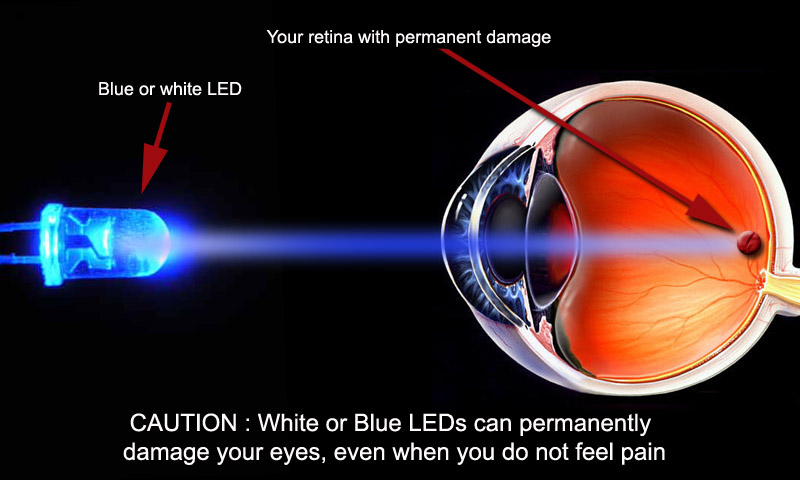 Blue light could be contributing to macular degeneration 	(loss of central vision)
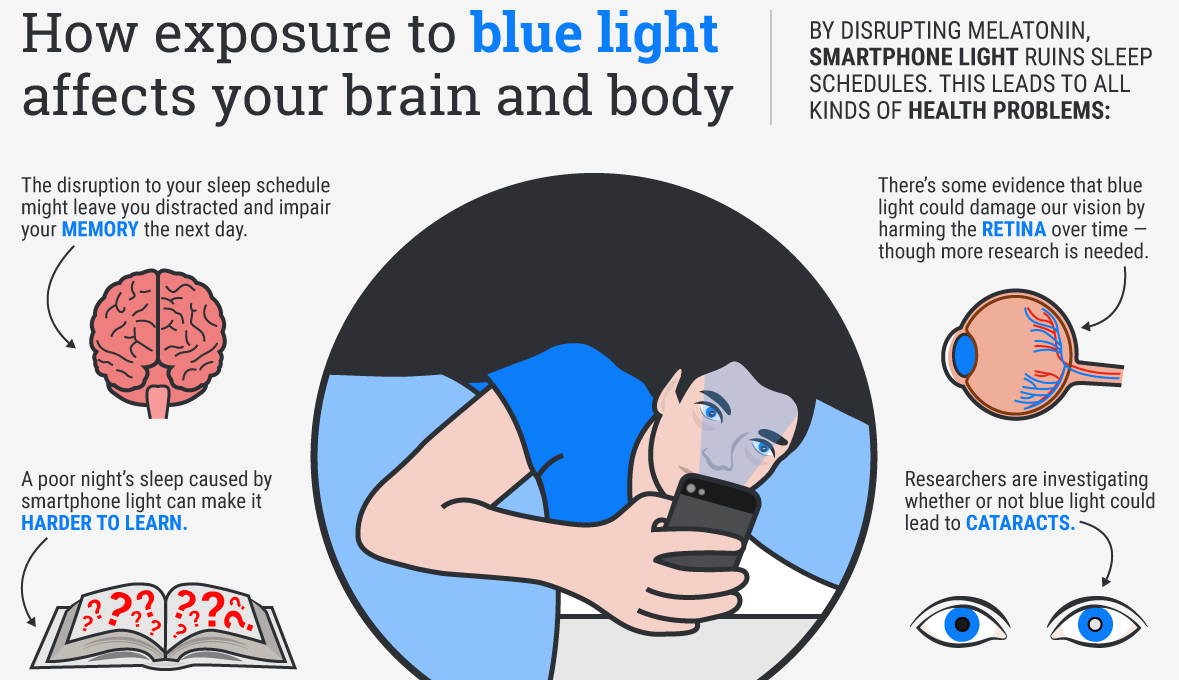 Why or how does screen time affect sleep?
It inhibits the release of melatonin, the sleep hormone.
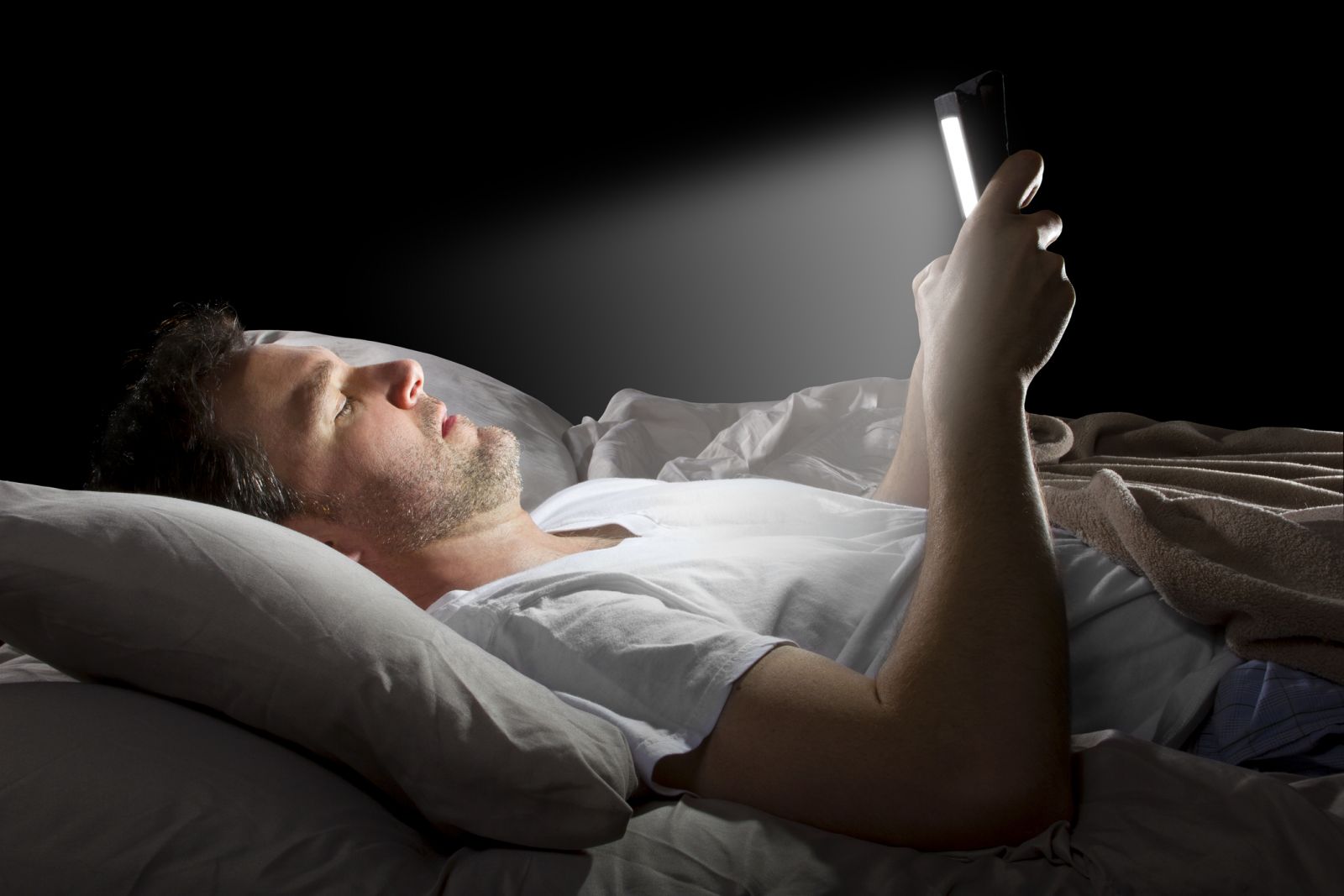 Some studies suggest a link between exposure to light at night, such as working the night shift, to some types of cancer, diabetes, heart disease, and obesity.

Blue light at night disrupts of the circadian nocturnal melatonin signal and promotes the growth and metabolism of human breast cancer
Less sleep means we cleanse our body less of neurotoxins
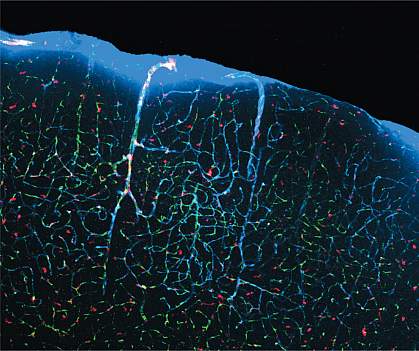 Cerebrospinal fluid (blue) flows through the brain and clears out toxins through a series of channels that expand during sleep.
This  glymphatic system can help remove a toxic protein called beta-amyloid from brain tissue
Build-up of beta-amyloid, a toxic protein, is linked to Alzheimer’s disease
Blue light may reduce the gray matter in our brain
frontal lobes > mediates higher order cognitive function
insula > mediates compassion and empathy
striatum > suppresses socially unacceptable impulses
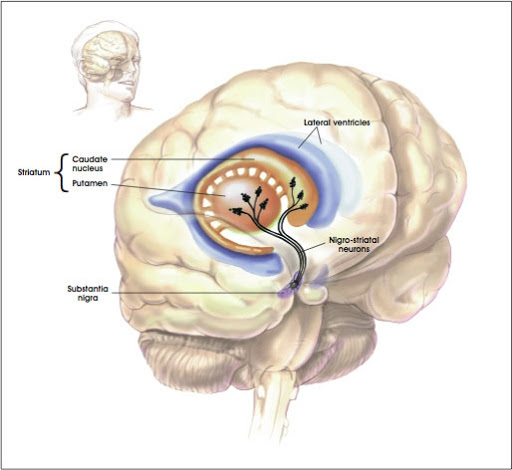 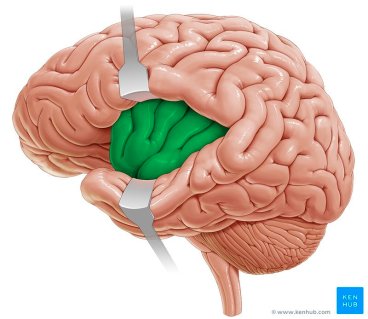 Blue light may reduce the white matter in our brain
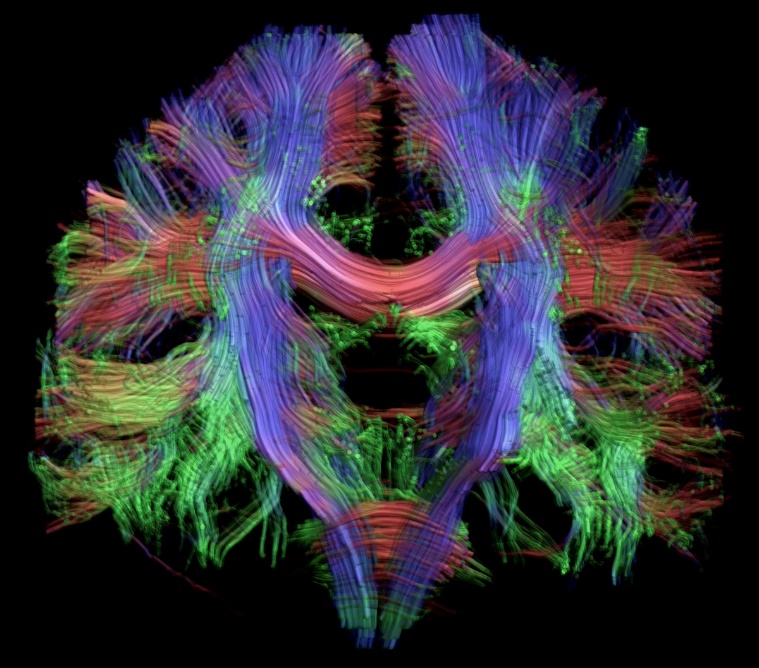 disrupts communication within the                brain and impairs emotional and cognitive function
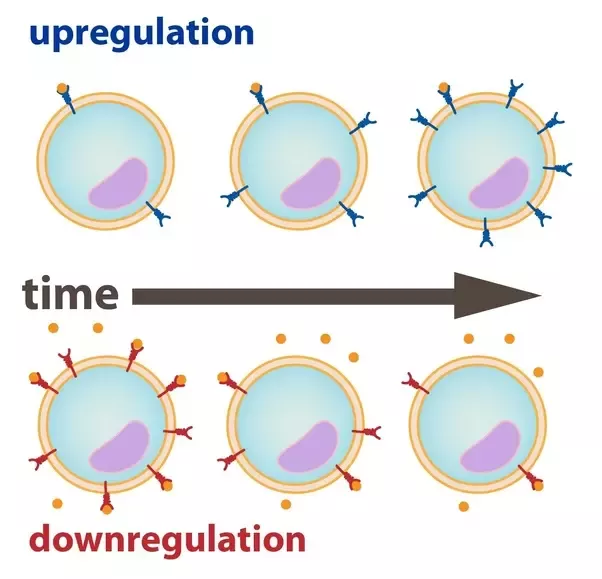 Tensor imaging of white matter tracks
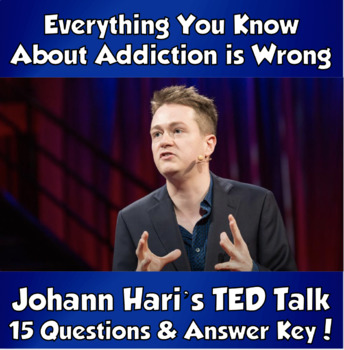 Downregulation of DA receptors
similar to what is observed in           substance abuse disorders BUT!
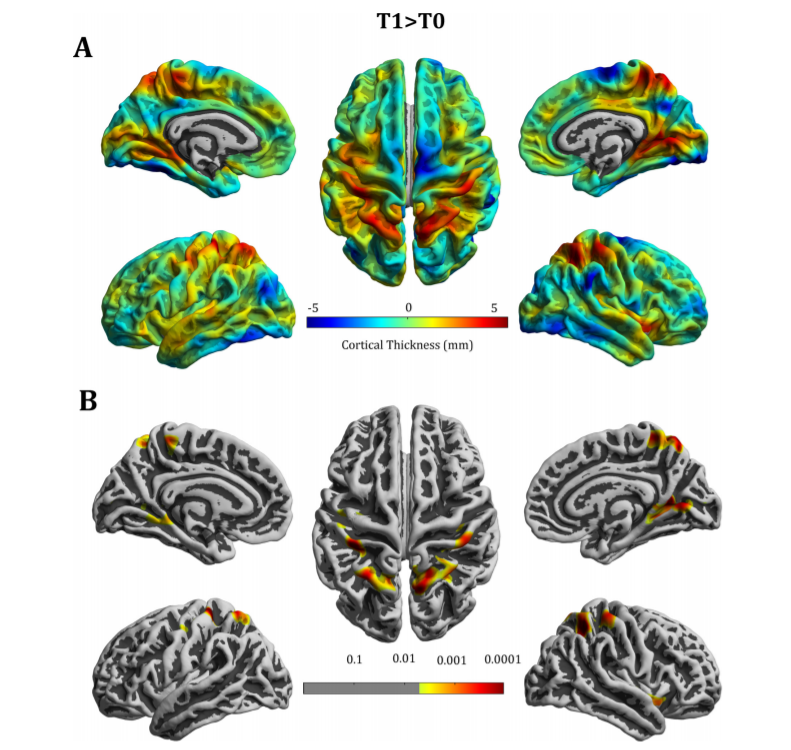 Decreased cortical thickness in video-game
addicts - late adolescent males and females

correlated with impairment of a cognitive task
(A) maps display increase (red) or decrease (blue) in cortical thickness (mm) (B) shows only the significant cluster (p < .001).
Changes in the illustration were observed after just 15 two hour sessions (30 hours total over 4 weeks) of playing a first person shooter videogame.
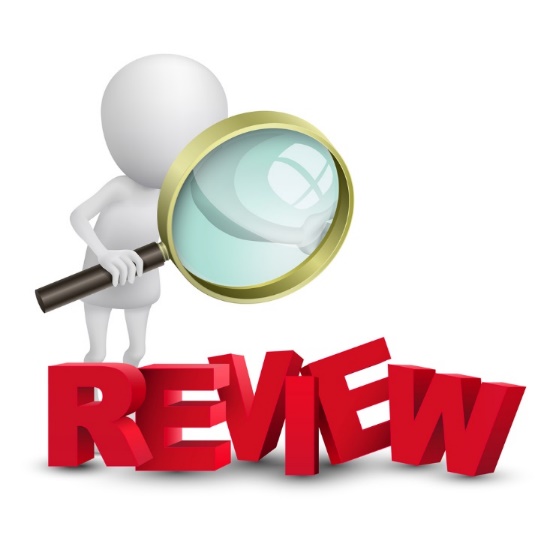 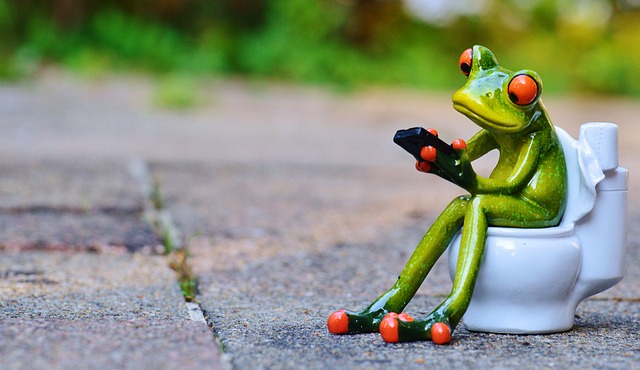 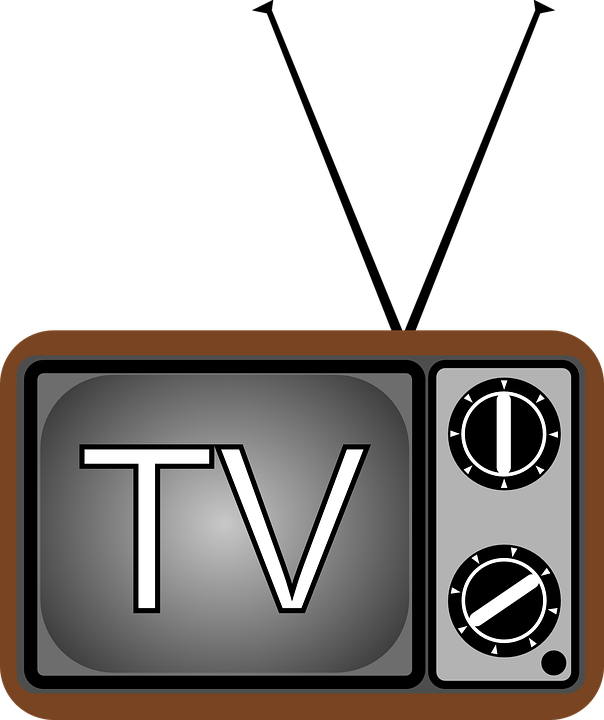 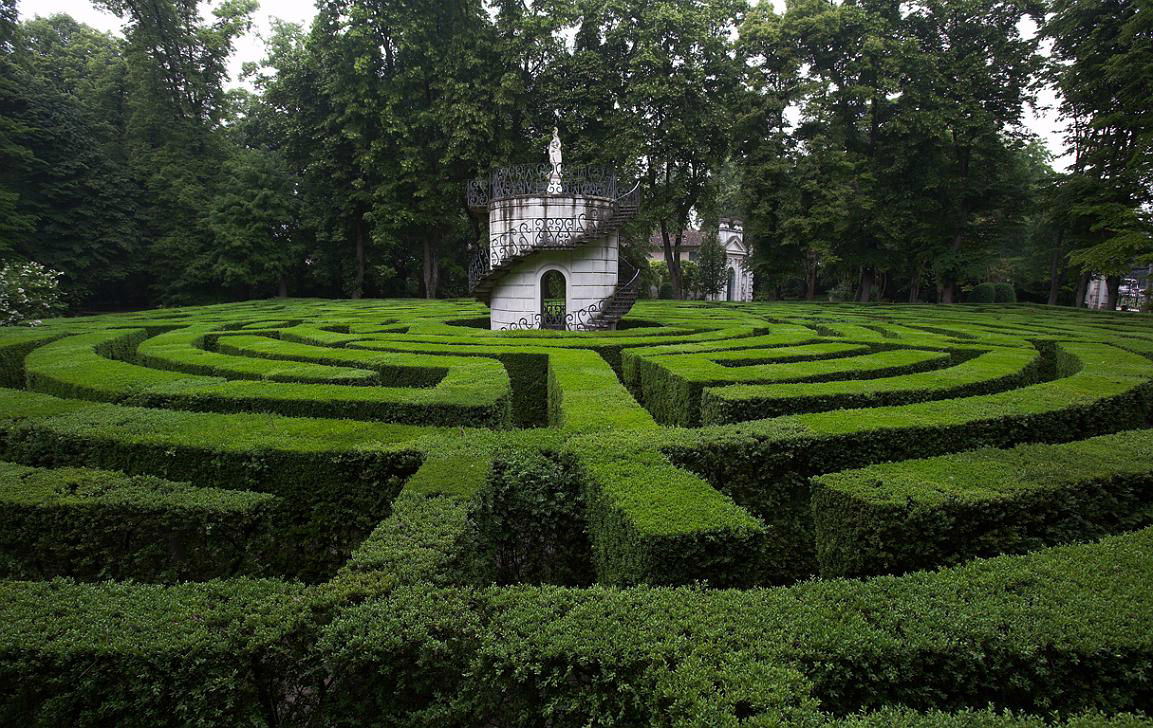 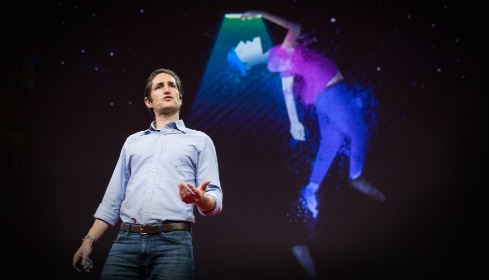 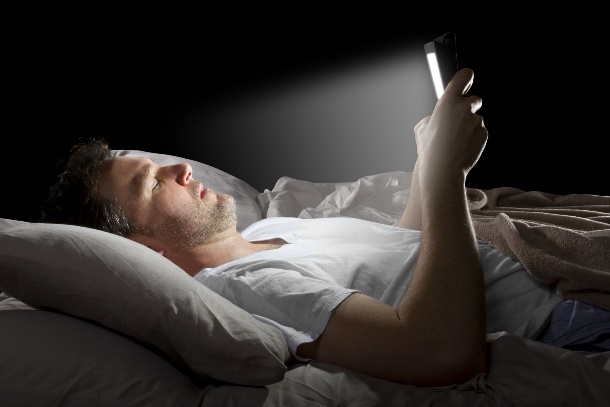 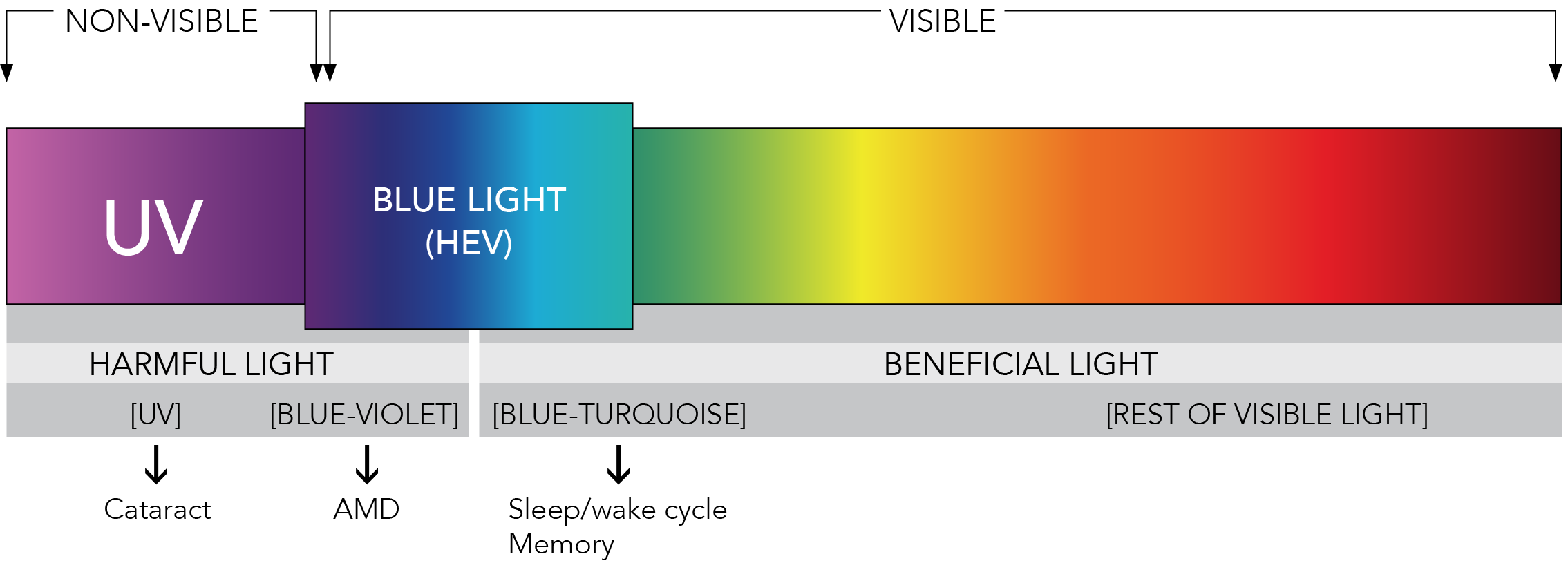 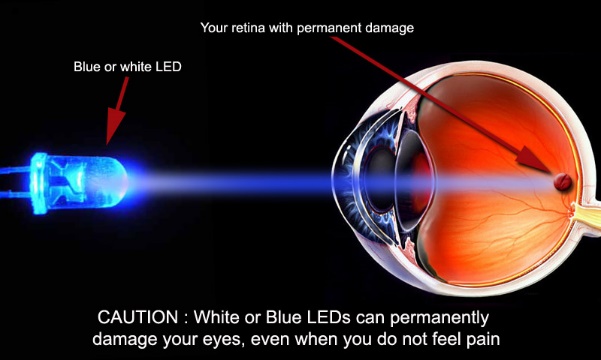 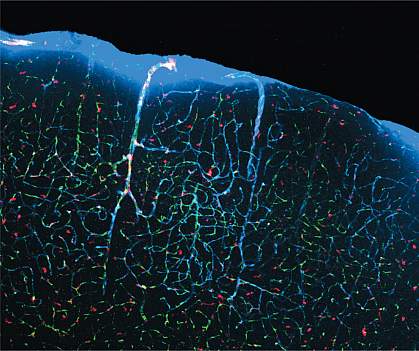 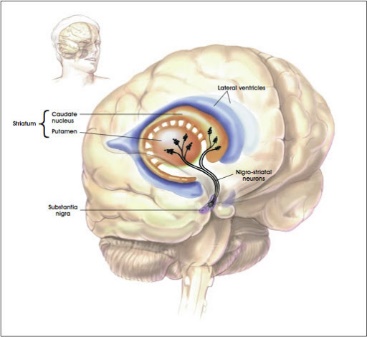 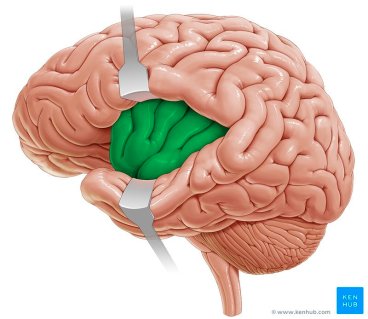 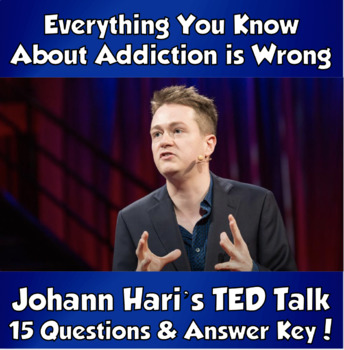 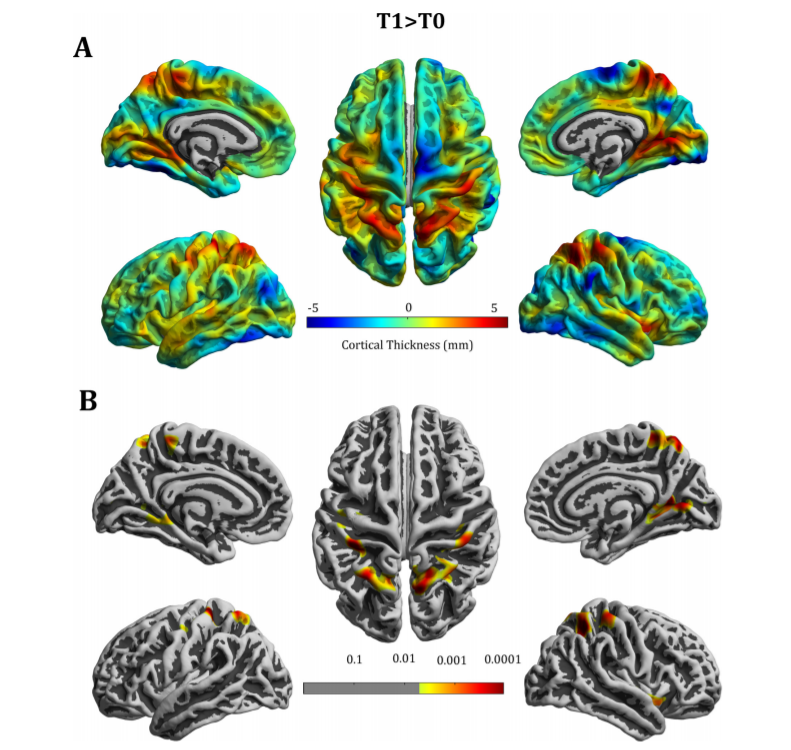 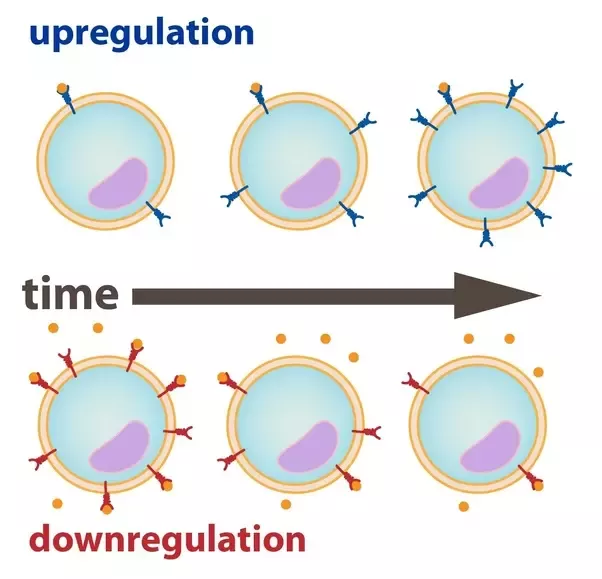 Excessive screen time > hyperactivity, emotional and conduct problems, difficulty with peers, increased obesity, poorer school performance
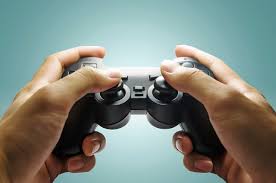 Young mice subjected to switching sounds and lights later showed learning deficits
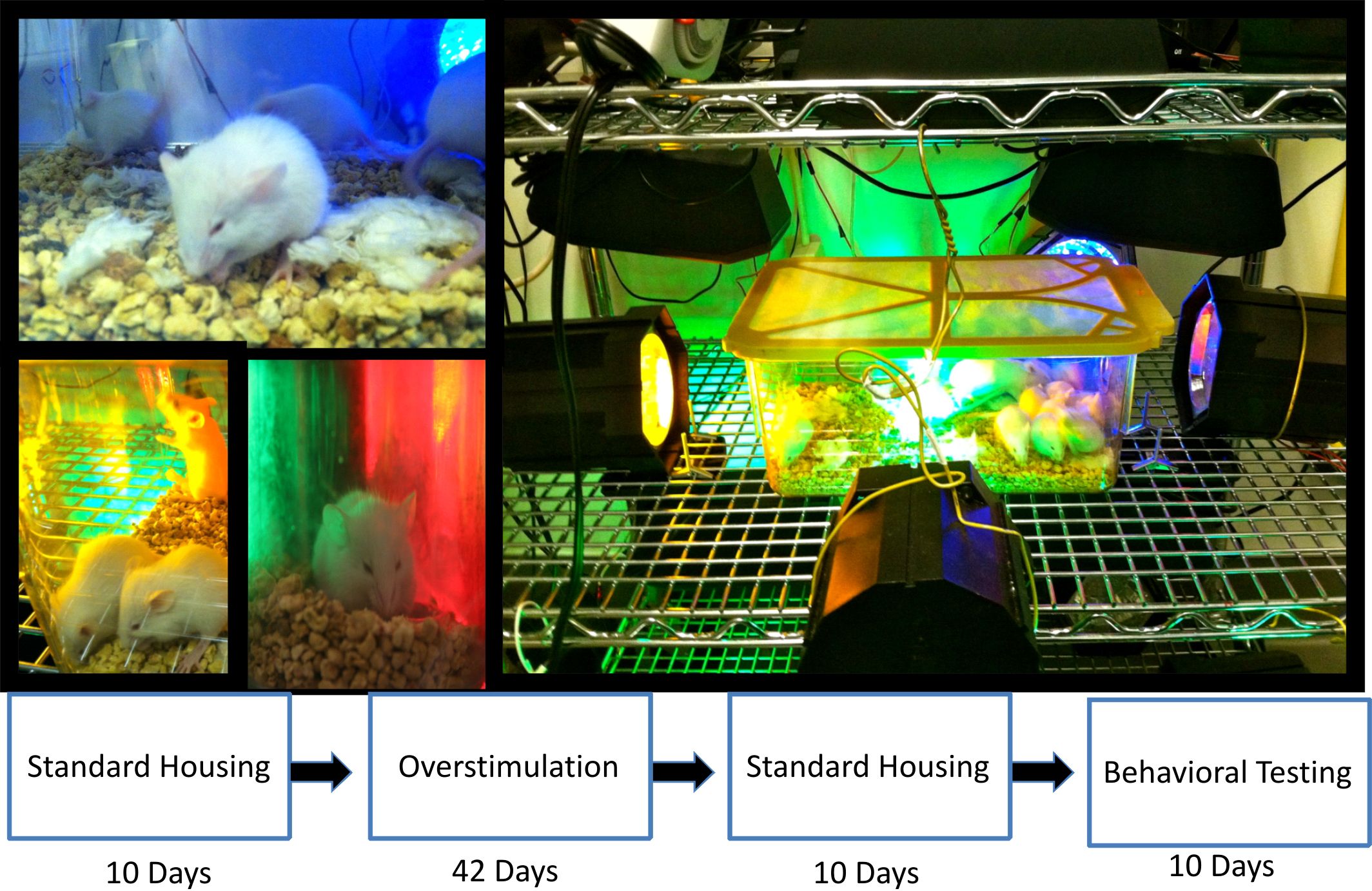 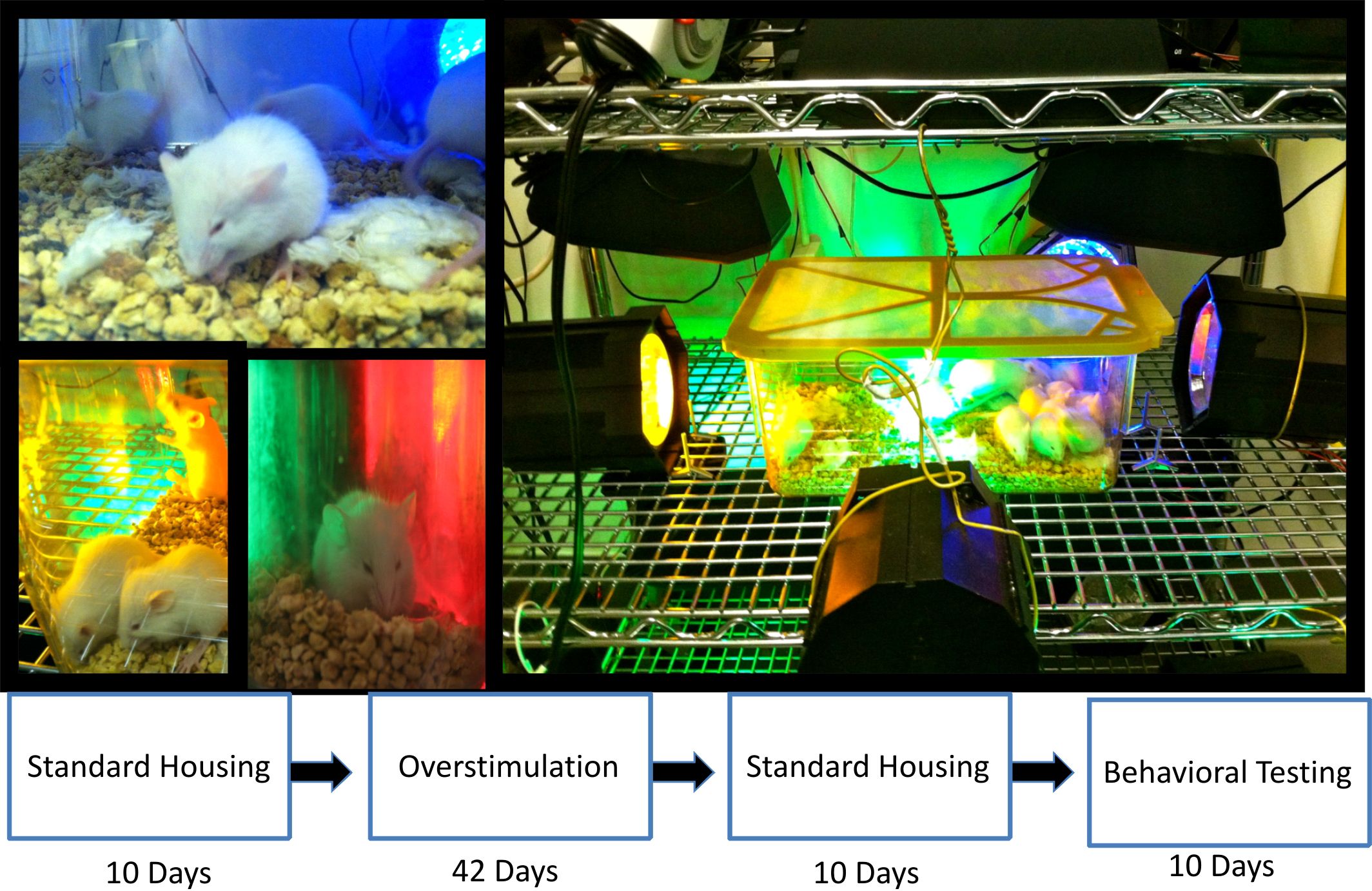 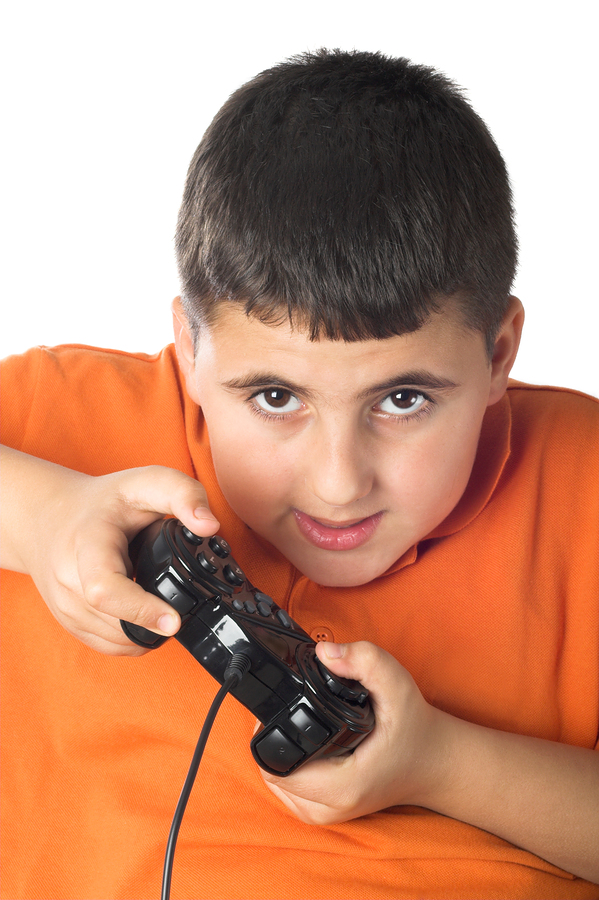 Screen time may influence our epigenome
miRNAs are short single-stranded RNA molecules which control gene networks

miR-222 and miR-146a are associated with inflammation and cardiac pathology

Children’s screen time altered the expression of saliva extracellular miR-222 and miR-146a

As screen time increased, miR-222 and miR-146a increased, independent of BMI and physical activity of the child
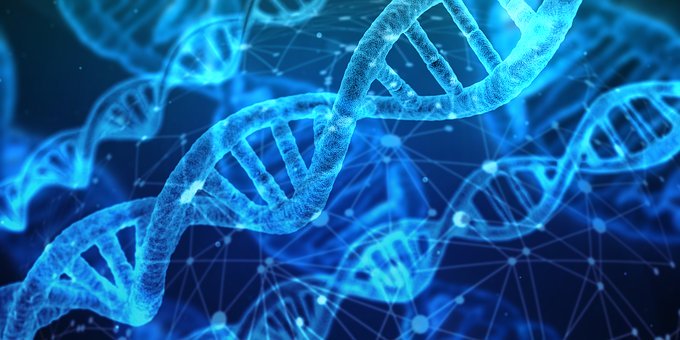 Sitting for 8 or more hours per day increases the risk of:

     CVD		obesity	deep vein thrombosis

     diabetes	pain		metabolic syndrome


Sitting and lying down results in a sluggish lymphatic system which has negative affects on health and wellbeing
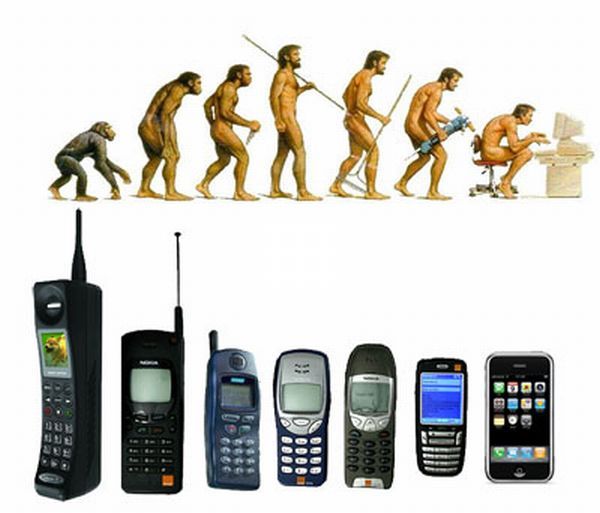 Life expectancy trends 2016-2018
overdose & suicide
Loneliness     Social Relationships     Touch
A Few Suggestions
Find out what you really value

Monitor and track your behavior

Get buy-in from your family and/or friends

Create your own well-defined stopping cues

Plan alternative activities

           Physically reconnect with others
  
           Physically reconnect with nature